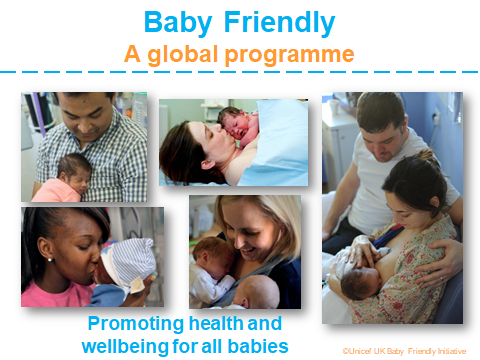 Breastfeeding
Breastmilk is so much more then FOOD!
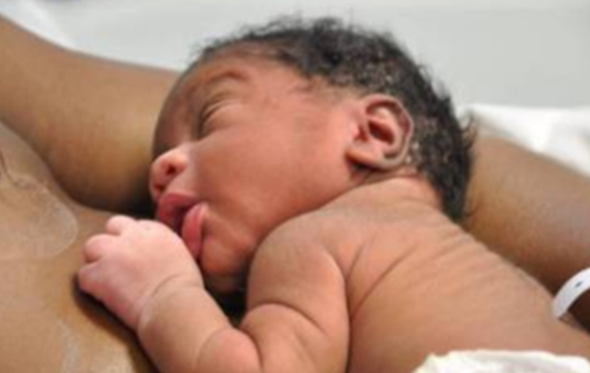 Benefits
Closeness 
Relationship building 
Oxytocin 
Brain development
Microbiomes
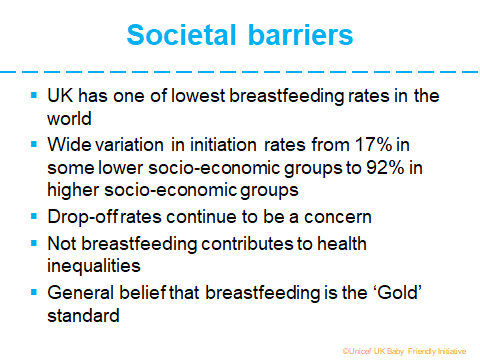 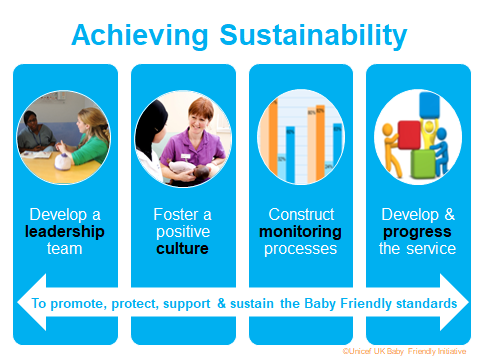 Breastmilk is not just anout FOOD it is so much more
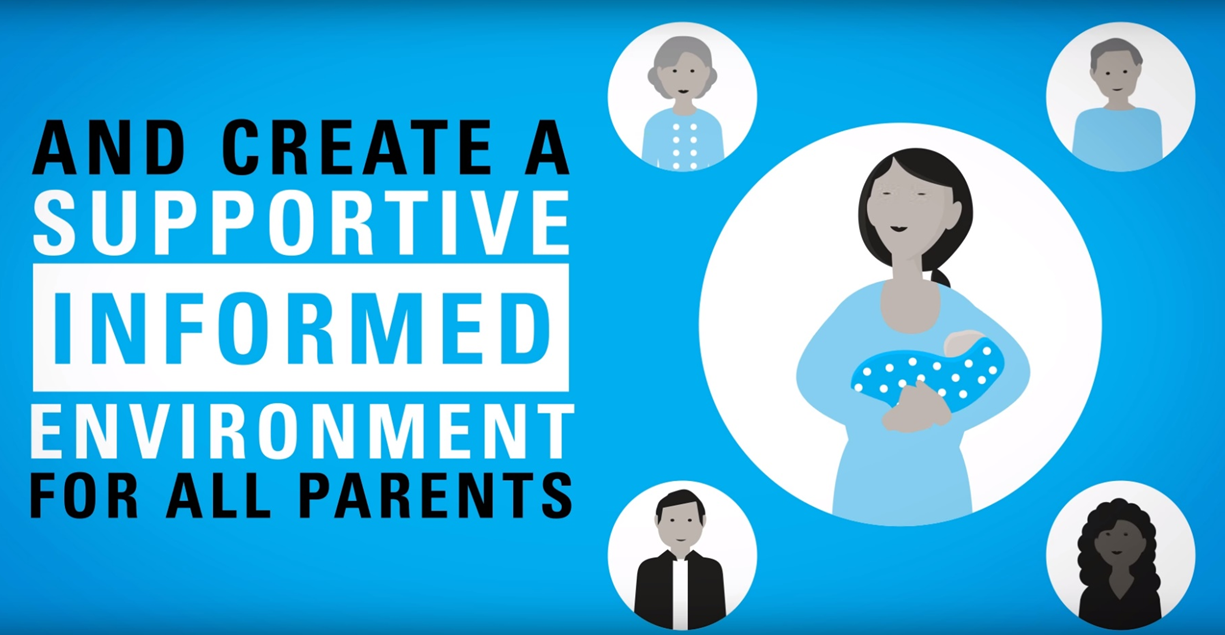 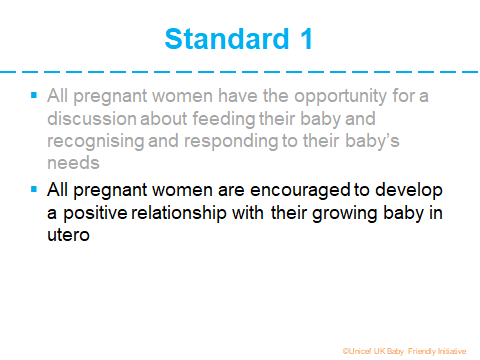 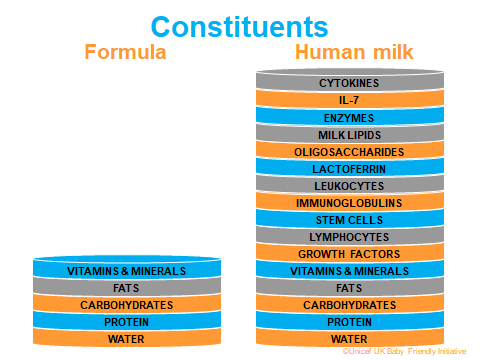 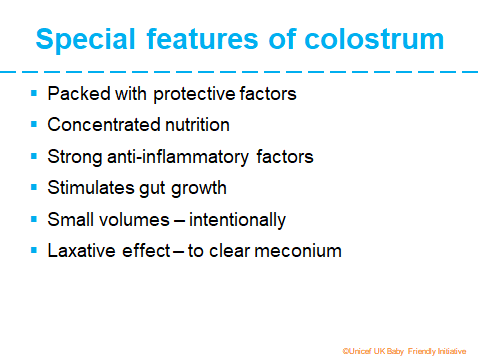 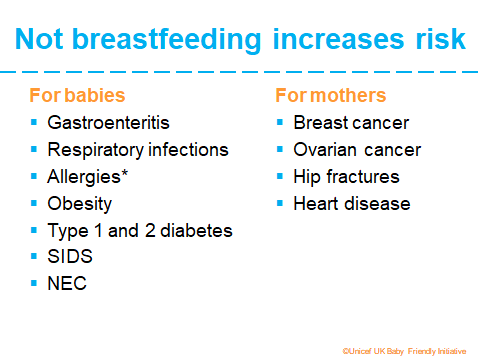 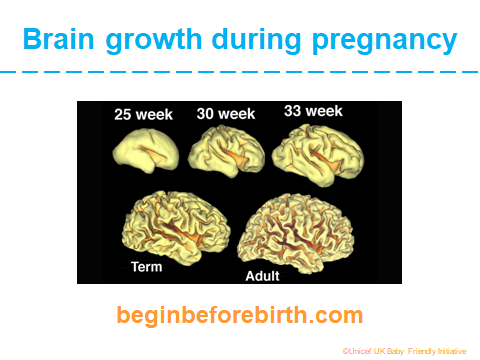 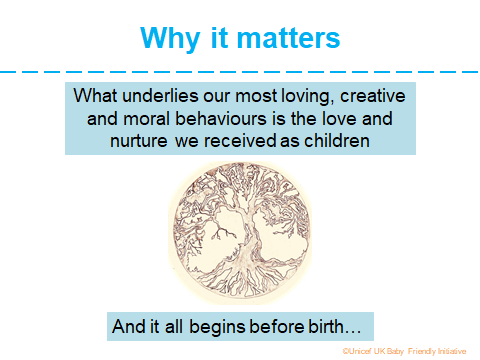 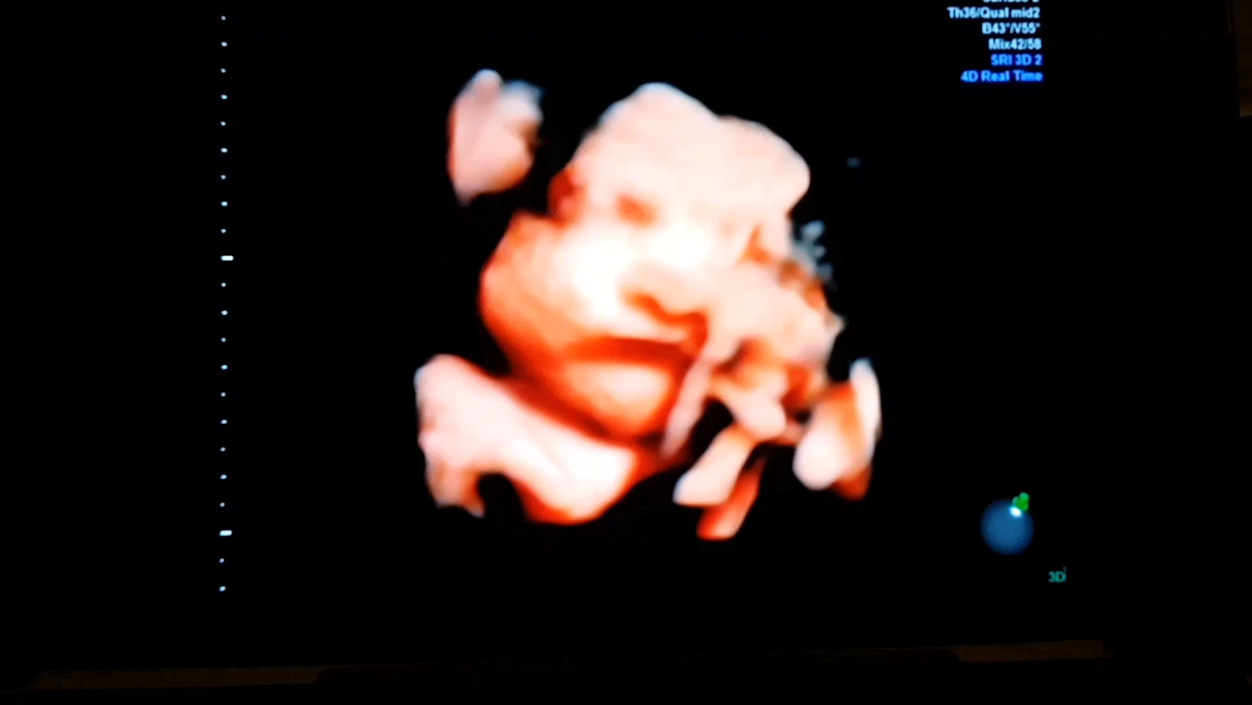 Experiences in utero
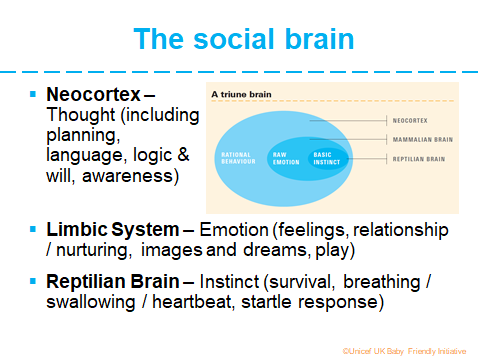 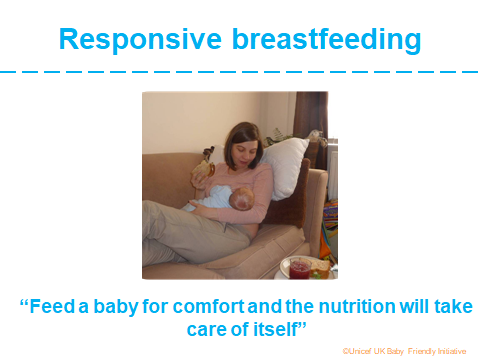 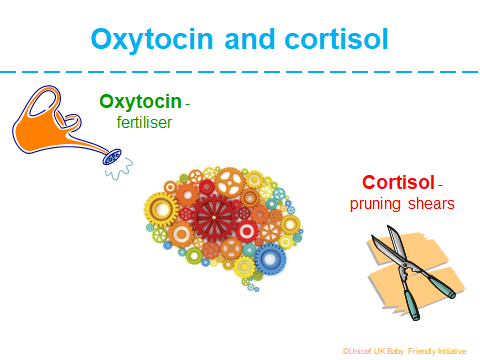 The Hormone of love and closeness
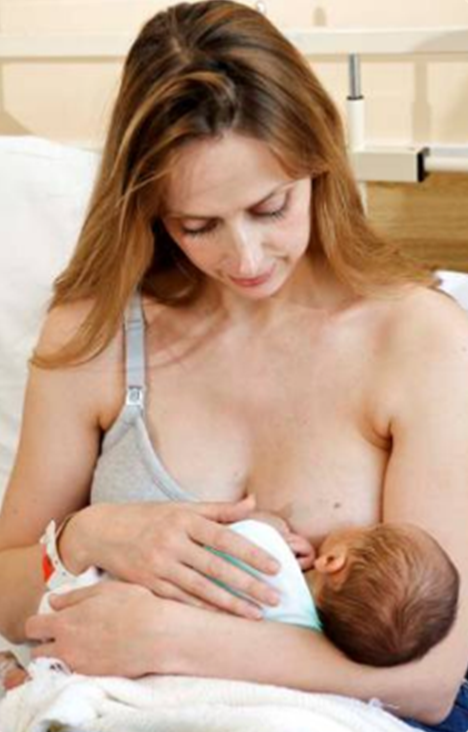 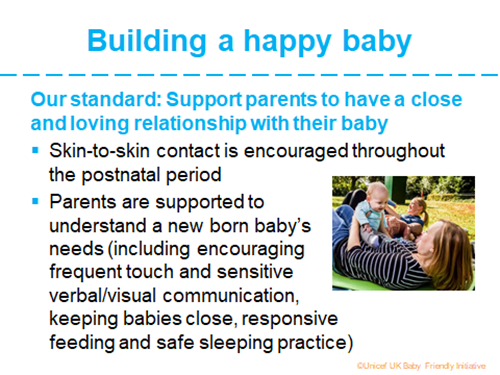 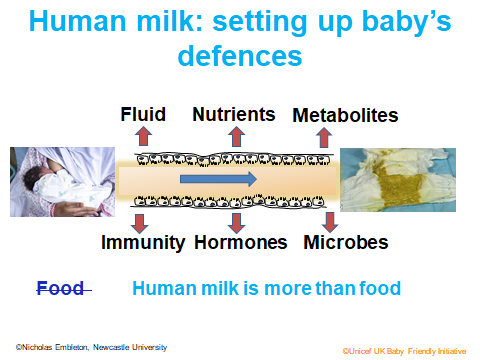 At least 2 amazing events happen during childbirth
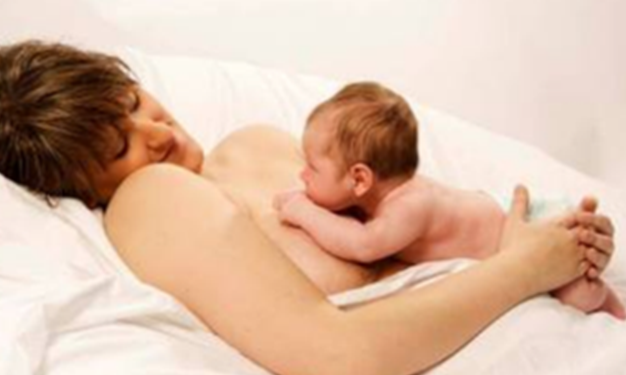 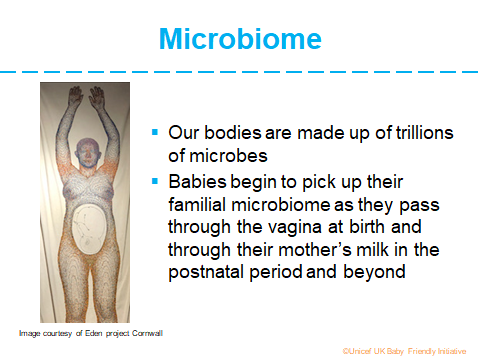 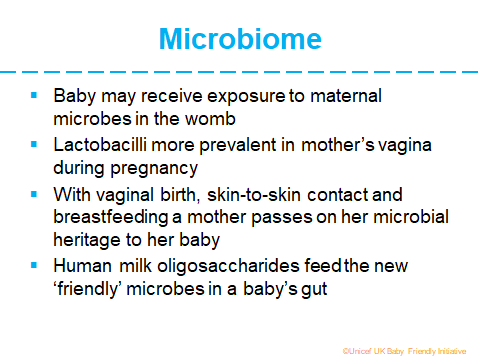 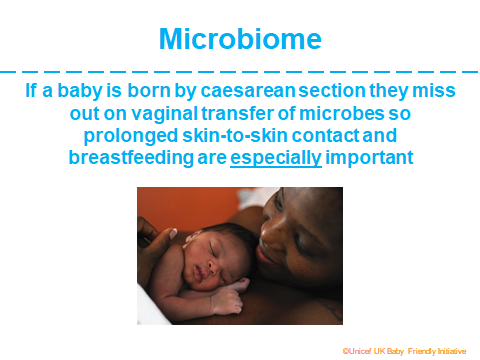 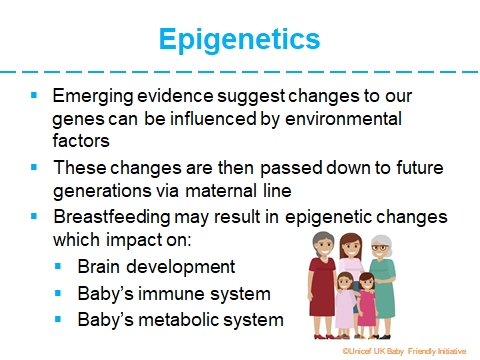 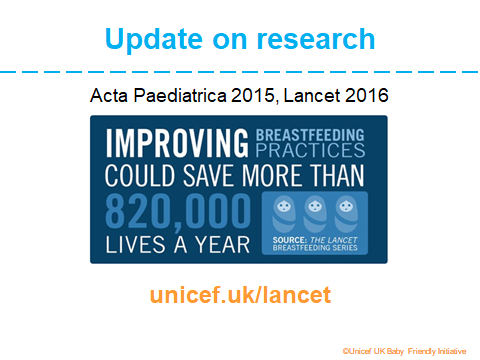 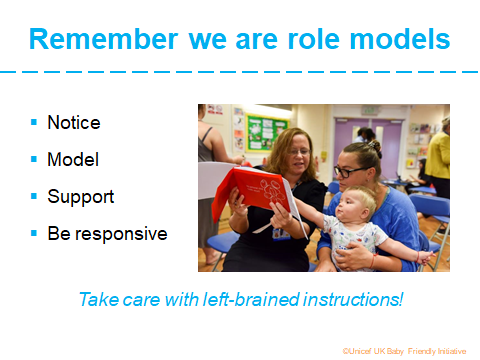